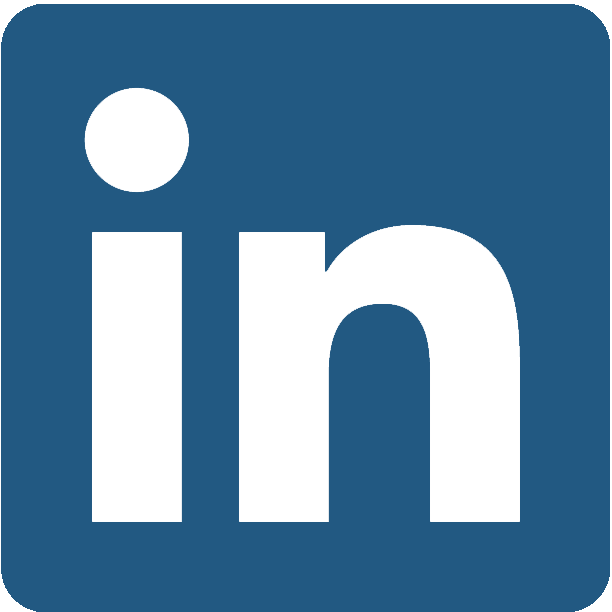 LinkedIn
Wat moet ik ermee?
Wat kan ik er mee?
Met een persoonlijk profiel:

Je presenteert jezelf d.m.v. je c.v.
Je kunt updates plaatsen over wat jij belangrijk vindt
Het is een platform om te netwerken
Je kunt groepen of personen volgen: vakliteratuur bijhouden
Je kunt reclame voor je werkgever maken
Je kunt vacatures zoeken/ doorgeven
En dan?
Als je een profiel hebt gemaakt
Nodig je mensen om je heen uit
Of je wordt uitgenodigd door anderen

Dit zijn 1e graads connecties

2e graads connecties: connecties van jouw 1e graads
3e graads connecties: connecties van 2e graads connecties

Al deze connecties samen vormen jouw netwerk
Waarom netwerken?
Je spreekt niet iedereen tijdens een netwerkborrel!

Op jouw moment kun je updates zien van jouw netwerk 
Je kunt daarop reageren
Stel: er is een interessante vacature: iemand kan jouw naam doorgeven
Online mond op mond reclame
Visitekaartje maar dan digitaal
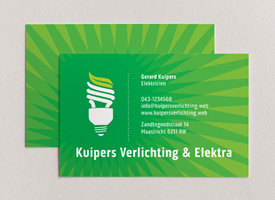 Profiel erg belangrijk
Wie ben jij?
De eerste indruk
Waar ben je goed in?
Foto zegt veel
Zet profiel openbaar
Maar dit is pas de eerste stap
Vervolg stap
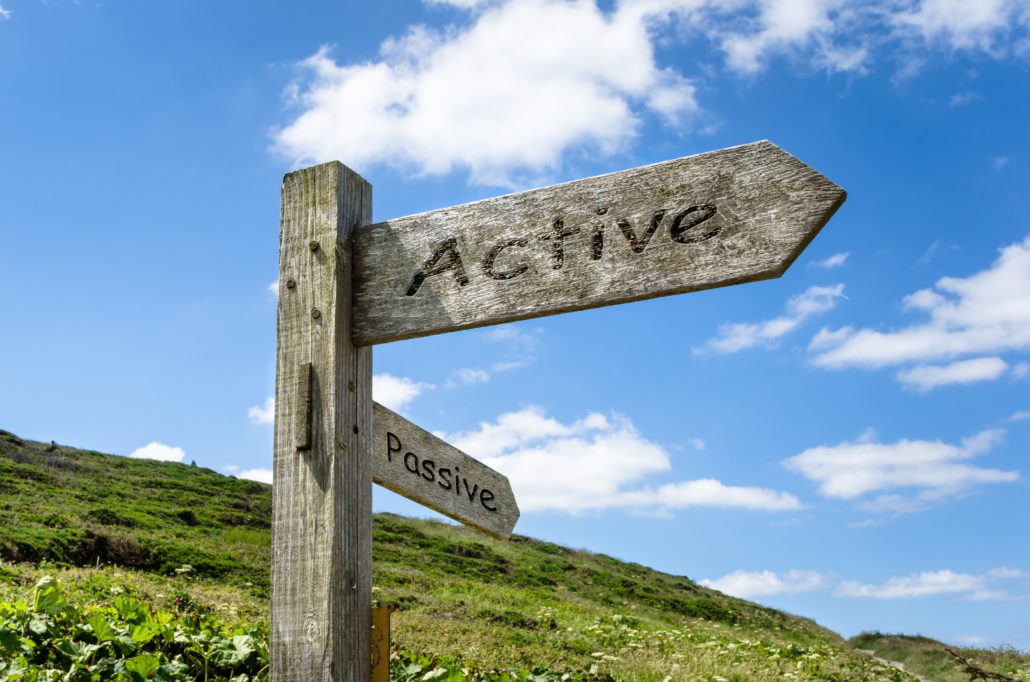 Wees actief
Bouw je netwerk uit
Volg interessante mensen / groepen
Reageer op updates van anderen
Jouw profiel
Nieuw profiel
Ga naar linkedIn.com
Volg de schermen
Gebruik goede foto!
Geef aan wie foto mag zien
Evt achtergrondfoto
Bestaand profiel
Statusupdate uitzetten tijdens updates
Klik op pijltje naast ik
Klik op pennetje
Scroll helemaal naar beneden, klik op nee en opslaan
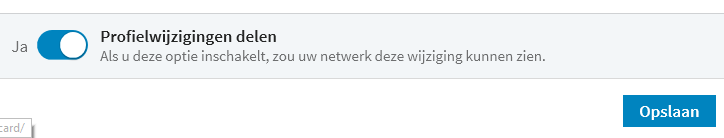 Kopregel
Automatisch word je laatste functie ingevuld

Tips voor een goed profiel

Belang van de kopregel

Maximaal 120 tekens: 
- of steekwoorden
- Of krachtig omschrijven
Samenvatting
Hoe maak je nu een goede samenvatting?
Contactgegevens toevoegen in kader

Schrijf vanuit de lezer
Wie ben jij?
Waar liggen je kwaliteiten?
Wat kun je voor een ander betekenen?
Gebruik relevante steekwoorden
Richt je op je doelgroep
½ - ¾ A4 = 2000 tekens
Evt foto’s / website(s) toevoegen
SEO
SEO = search engine optimization: zoekmachine optimalisatie
Houdt rekening met woorden waar mensen op zoeken

Gebruik Google Adwords zoekwoordplanner (wel google account nodig)
Zoekt woorden die het meest worden gebruikt / alternatieven 
Die kun je toepassen in je kopregel en/of samenvatting
Uitleg en nog een

www.Adwords.google.nl hulprogramma’s / zoekwoordplanner

Cursus werken met Adwords zoekwoordplanner
URL aanpassen
URL aanpassen: alleen je voor- en achternaam achter elkaar
Openbare profiel aanpassen
Hoe zichtbaar wil je zijn voor een niet LinkedIn bezoeker via een zoekmachine?
Advies: openbaar zetten voor iedereen
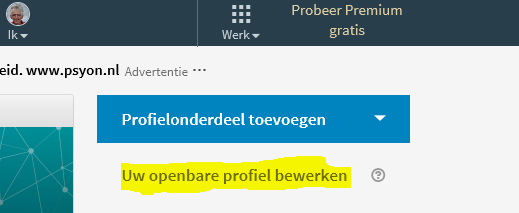 Website toevoegen
Evt eigen website
Facebookpagina
Website werkgever
Opleidingen
Hoe voeg je contactgegevens toe?
Vaardigheden
Toevoegen van Max 50 vaardigheden
Vul zelf min 10 in (anders doet LinkedIn dit)
Kies beschrijvingen die bij jou passen
Goede verdeling tussen harde skills (specifieke kennis en vaardigheden) en soft skills (persoonlijke, emotionele, sociale vaardigheden)
Zet de belangrijkste bovenaan

Je kunt je laten onderschrijven (endorsen):  bevestigen van deze vaardigheden
En hoe onderschrijf je iemand anders
In zelfde filmpje
Vragen om een aanbeveling
Je kunt wachten tot iemand je spontaal onderschrijft maar je kunt er ook om vragen, iemand uitnodigen dat te doen

De eerste keer
Hoe?
Volgorde in opleidingen / ervaringen veranderen
Klik hier
Kan wel binnen een onderdeel
Kan niet (meer) in het geheel: dus opleidingen voor ervaringen, voor eigenschappen
Delen van een bericht/ update
Hoe doe je dat? Verschillende manieren

Bericht van jezelf terugvinden
Reageren op een bericht
Verschillende manieren om te reageren
Connectie verwijderen
Uitleg
Groepen
Soorten groepen:
Private: groepseigenaar keurt aanvraag goed. Posts worden niet via zoekmachines gevonden. Hangslotje naast naam
Members-only: iedereen wordt automatisch toegelaten. Posts worden niet via zoekmachines gevonden. Hangslotje naast naam
Open groep: iedereen wordt automatisch toegelaten. Posts worden WEL via zoekmachines gevonden.
Functie van groepen
Kennis bijspijkeren
Nieuwtjes vergaren
Tips verkrijgen
Vragen stellen 24/7
Goed voor je eigen zichtbaarheid
Toon je expertise

Hoe vind je interessante groepen en hoe voeg je die toe
Email instellingen
Zelf kun je instellen hoe vaak je e-mail wilt ontvangen van de groepen waar je lid van bent